Χαιρετε! 
Khairete!
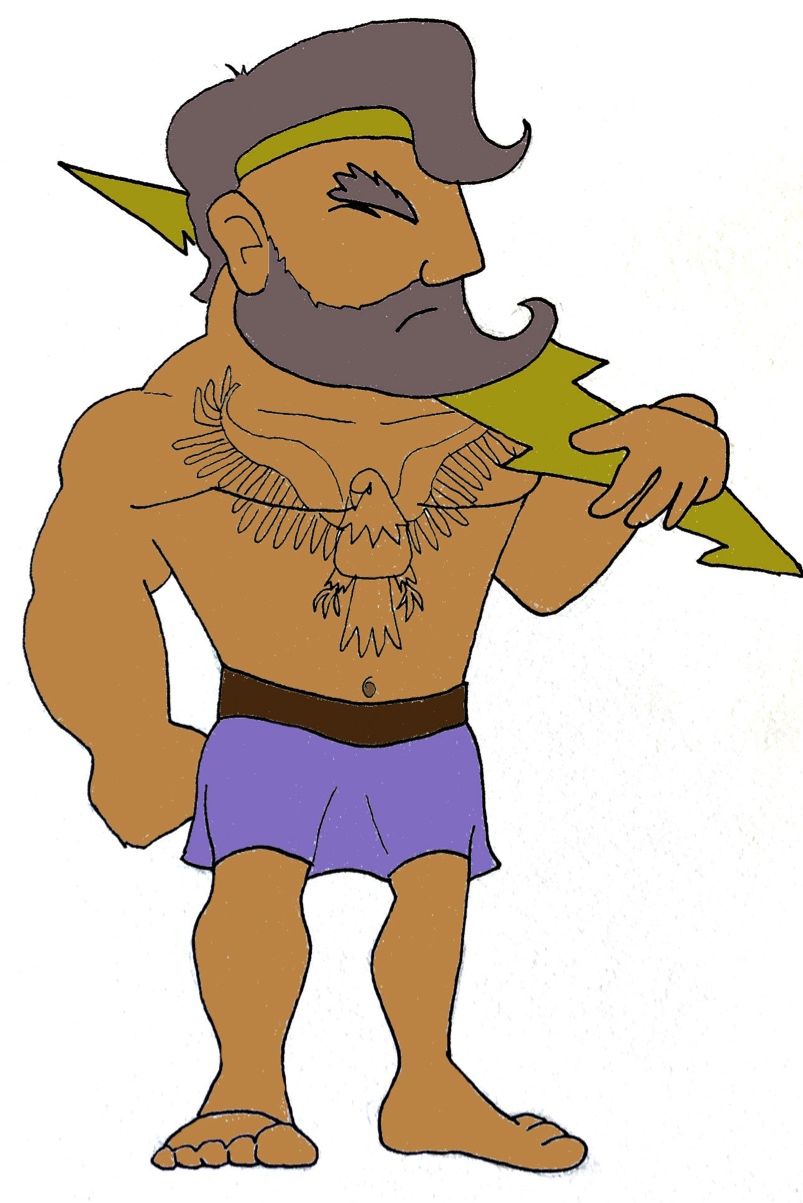 Your guide for today…
Zeus
Mega Greek
1: introduction
© C. Andrew 2017
Time travel
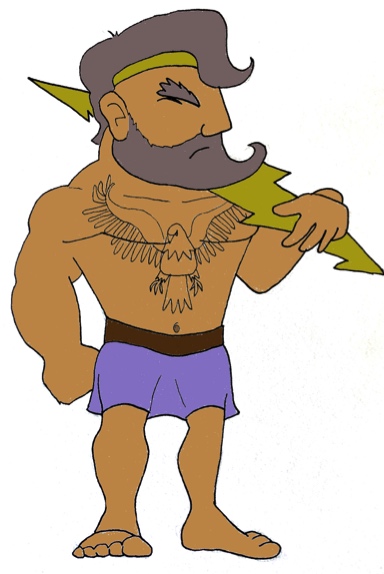 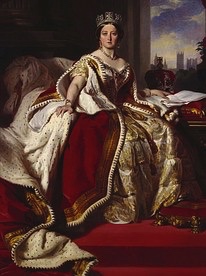 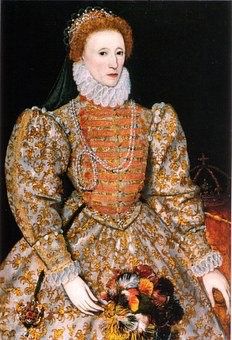 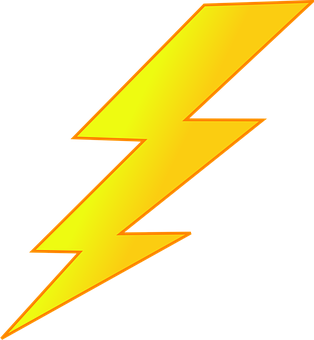 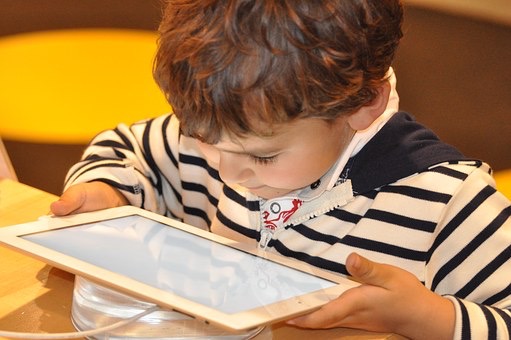 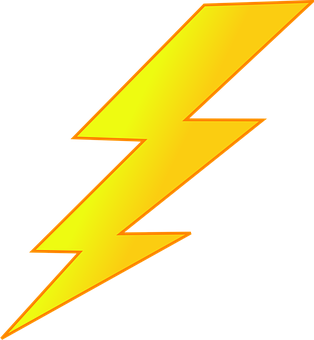 modern times
Victorian times 
1837-1901
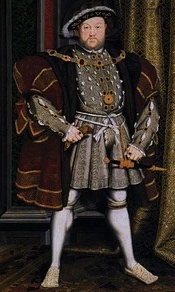 Elizabethan times 
1558-1603
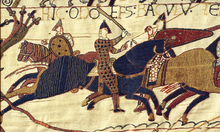 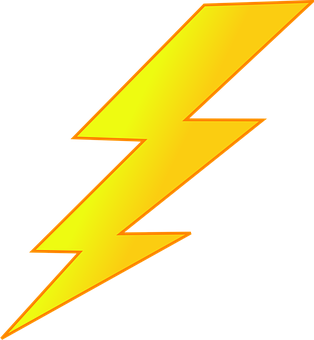 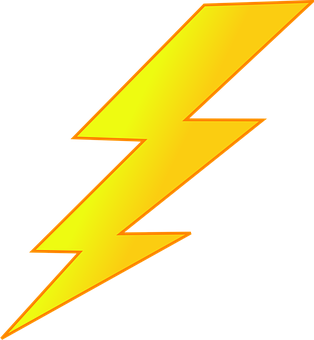 Tudor times 
1485-1603
Late Middle Ages
roughly 1066-1500
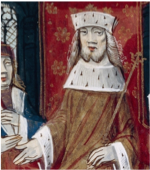 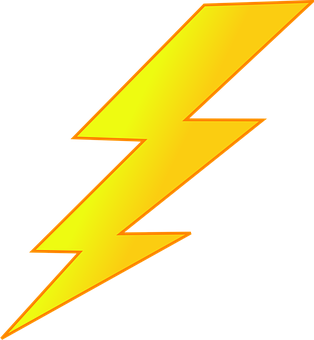 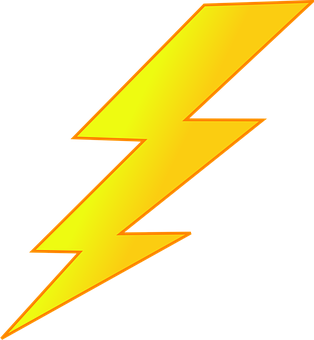 Early Middle Ages/Anglo-Saxon Times
roughly 410-1066
230-65 million BCE
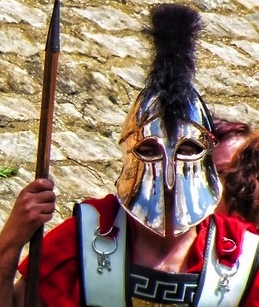 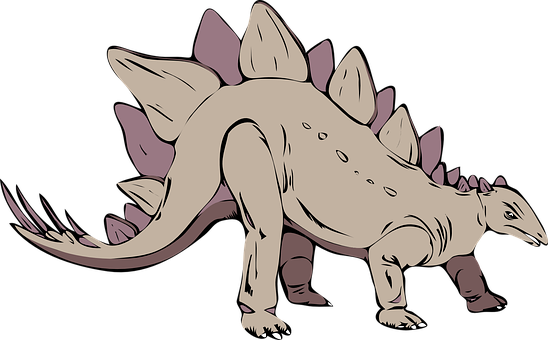 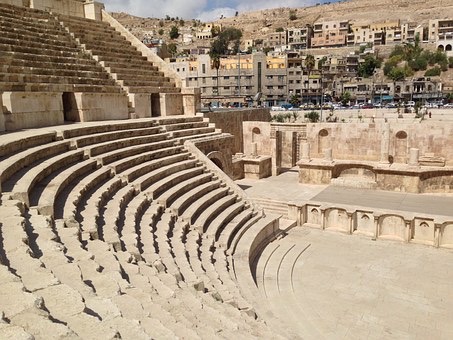 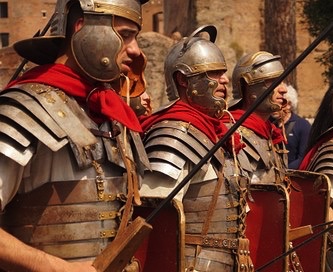 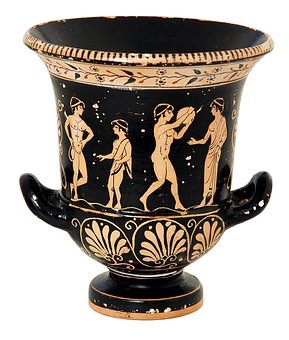 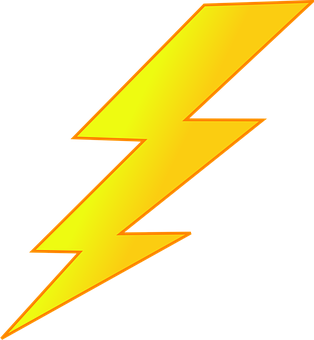 Ancient Greece
8th Century BCE - 2nd Century BCE
Roman Empire 
27 BCE-395 CE
© C. Andrew 2017
Sneaky greek
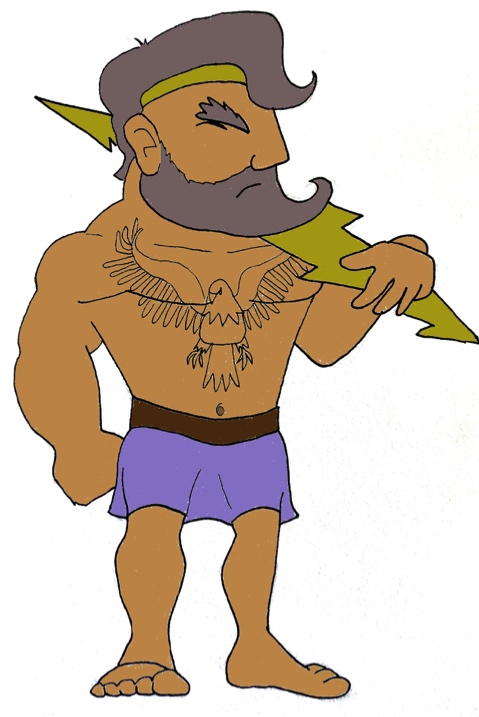 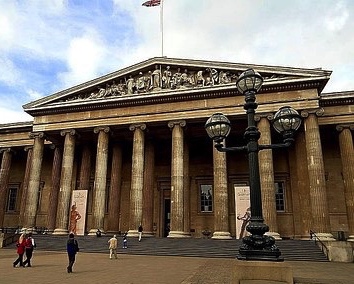 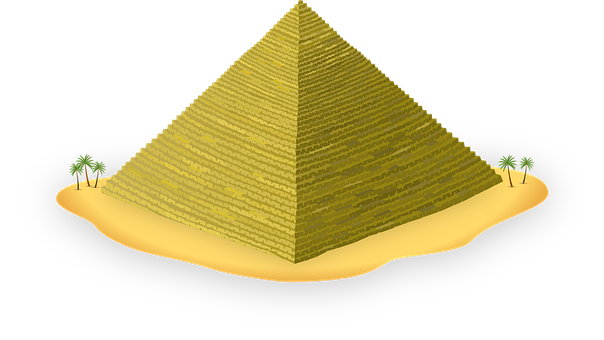 πυραμις
pyramis
μουσειον
museion
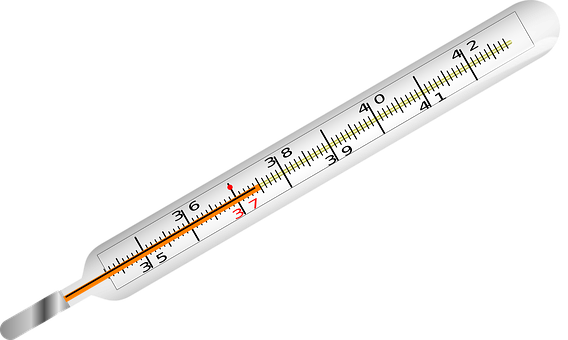 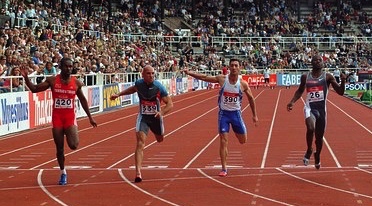 ’αθληται
athletai
θερμο - μετρον
thermo - metron
© C. Andrew 2017
Ancient greek word-match
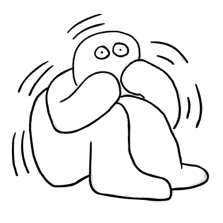 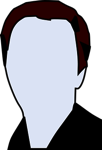 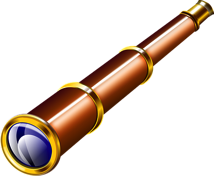 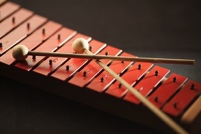 xylophone
anonymous
phobia
telescope
onoma, name
xylon, wood
phobos, fear
skopein, to see
………………………………….
………………………………….
………………………………….
………………………………….
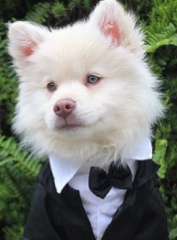 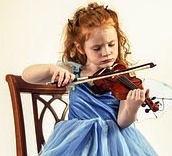 sophisticated
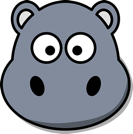 hippopotamus
technique
hippos, horse
sophos, wise
techne, skill
………………………………….
………………………………….
………………………………….
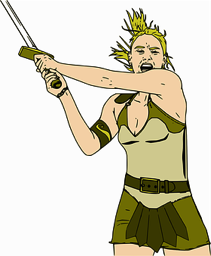 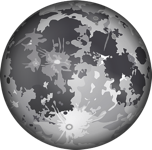 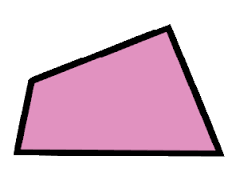 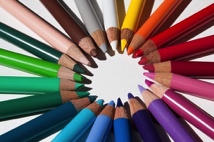 barbarian
crater
trapezium
graphics
krater, bowl
barbaros, foreign
trapeza, table
graphein, to write
………………………………….
………………………………….
………………………………….
………………………………….
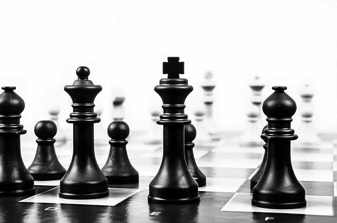 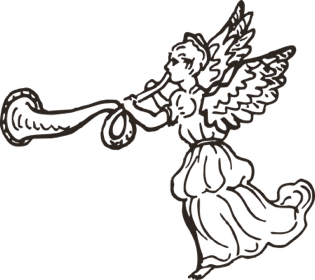 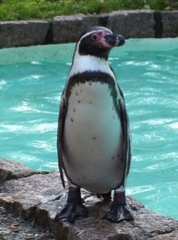 strategy
polygon
zoo
angel
polu, many
strategos, commander
angelos, messenger
zoon, creature
………………………………….
………………………………….
………………………………….
………………………………….
archaeology
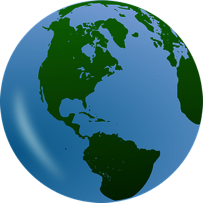 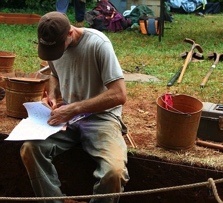 geography
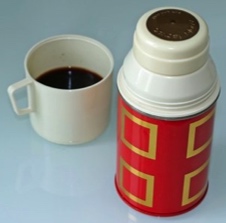 archaios, old
thermos flask
ge, earth/land
………………………………….
thermos, hot
………………………………….
………………………………….
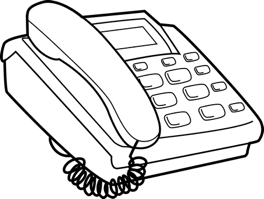 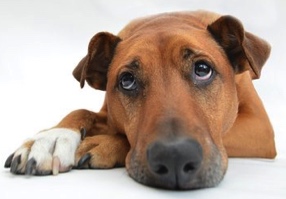 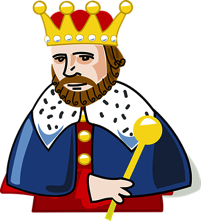 monarch
telephone
pathetic
archein, to rule
phone, voice
pathos, suffering
………………………………….
………………………………….
………………………………….
© C. Andrew 2017
Owl, aegis (armour showing head of Medusa)
S
greek gods quiz
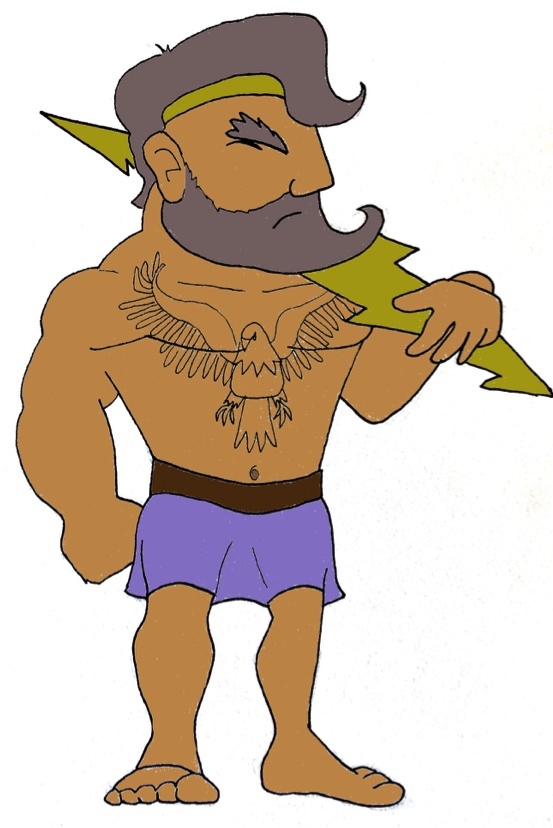 Wisdom, war
Can you identify these Greek gods and goddesses from their pictures and other clues?
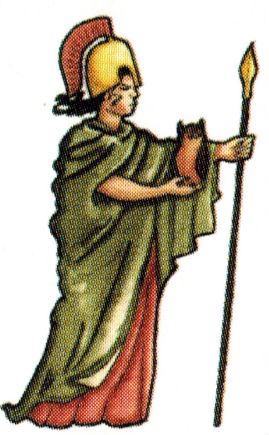 Athena
or Athene
© C. Andrew 2017
S
Peacock
greek gods quiz
Queen of the gods
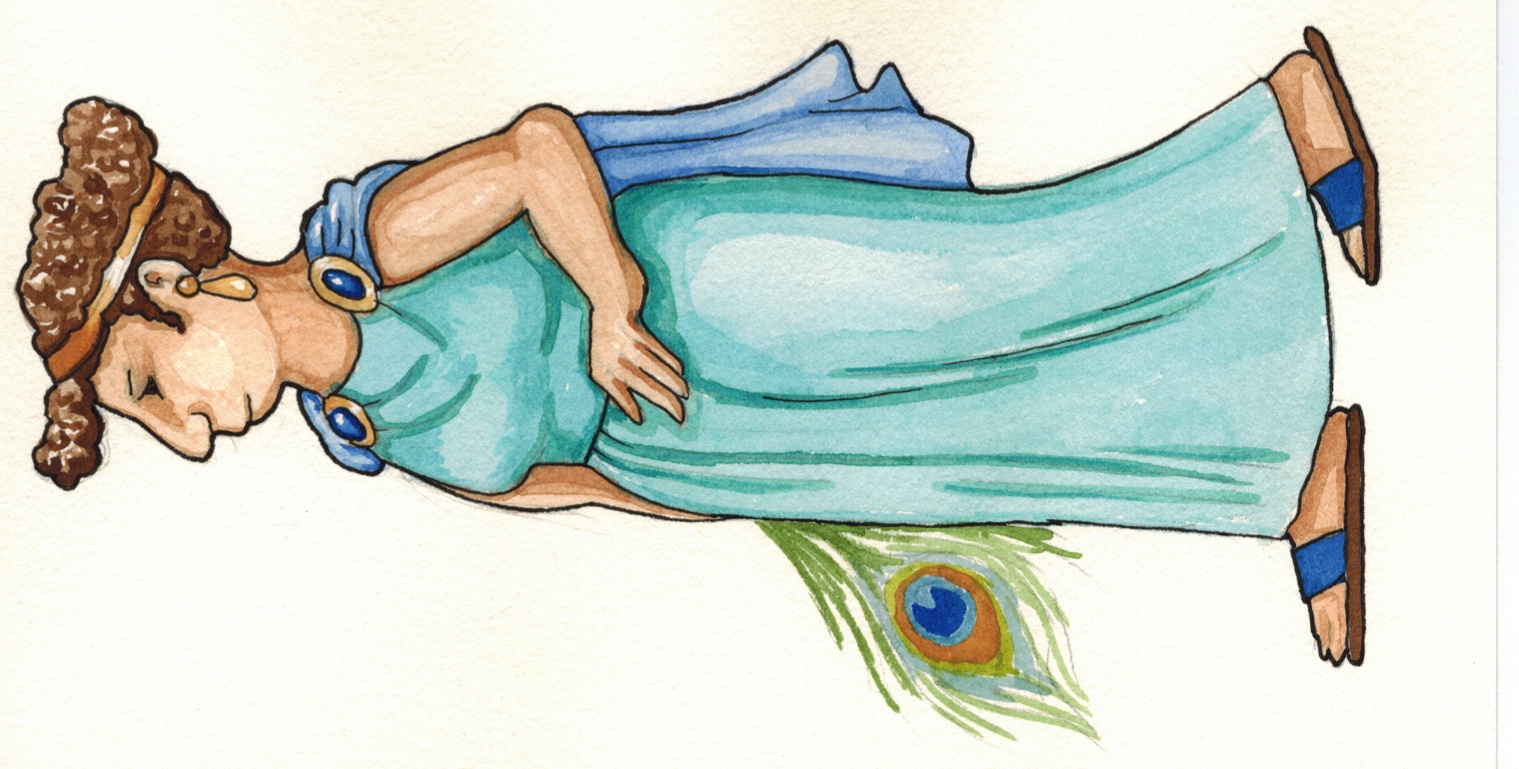 hera
© C. Andrew 2017
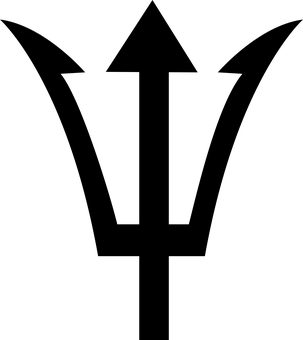 Ruler of the seas, 
earthquakes
greek gods quiz
S
Trident
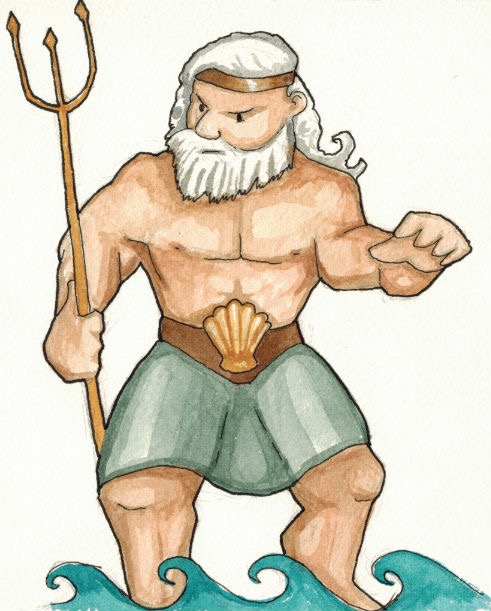 poseidon
© C. Andrew 2017
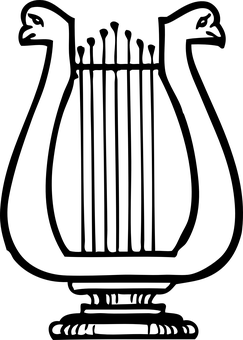 greek gods quiz
S
Medicine, music
Sun, lyre (like a harp)
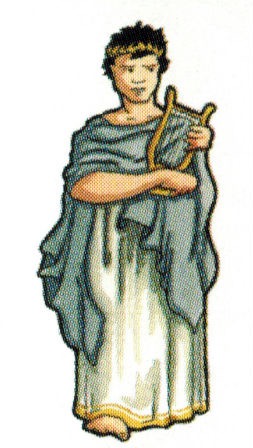 apollo
© C. Andrew 2017
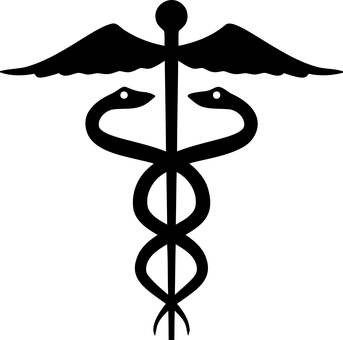 greek gods quiz
Winged sandals, staff (caduceus)
Messenger god
S
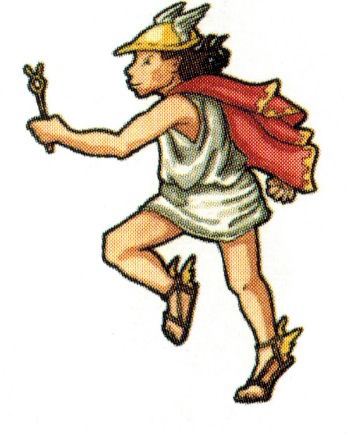 hermes
© C. Andrew 2017
S
Swan, dove
greek gods quiz
Love, beauty
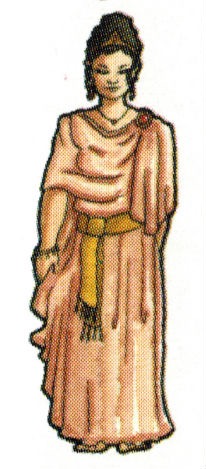 Aphrodite
© C. Andrew 2017
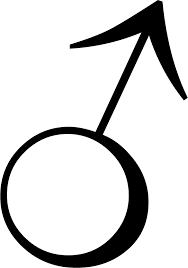 greek gods quiz
S
War, fighting
Spear & shield
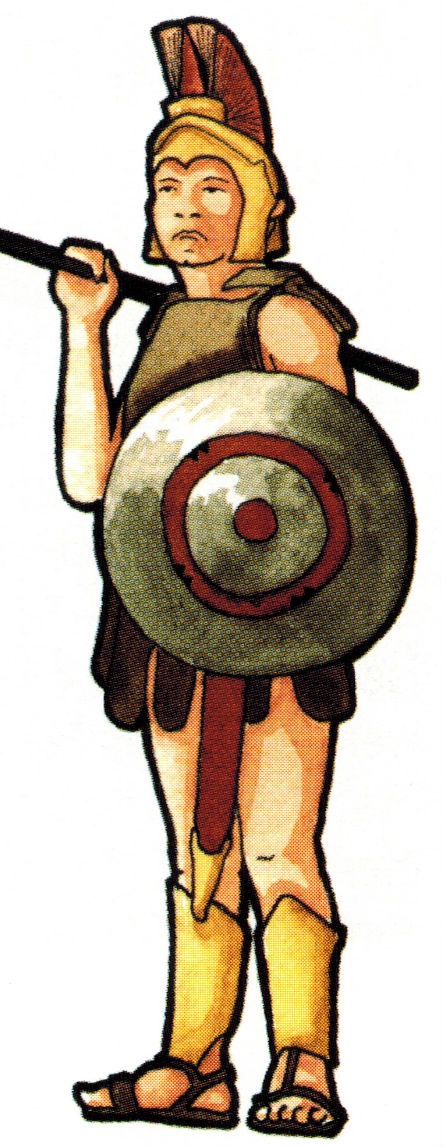 ares
© C. Andrew 2017
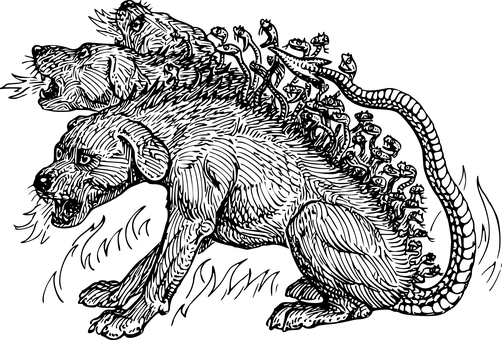 greek gods quiz
Ruler of the underworld
Cerberus
Bident
S
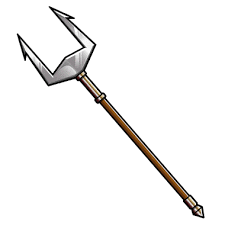 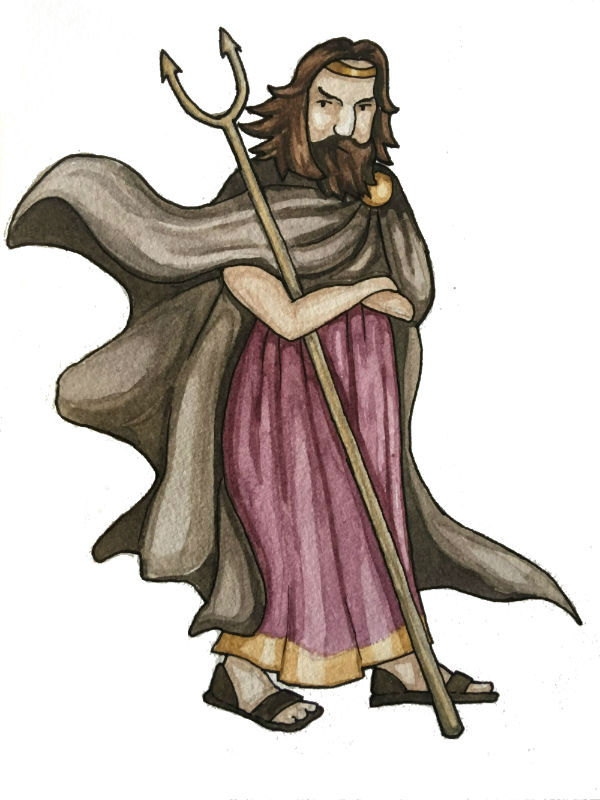 hades
© C. Andrew 2017
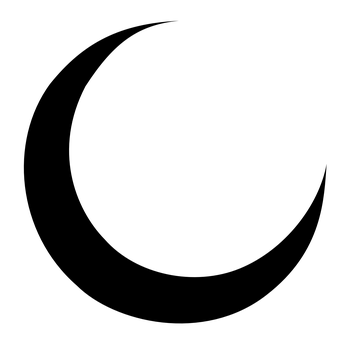 greek gods quiz
S
Moon
Hunting
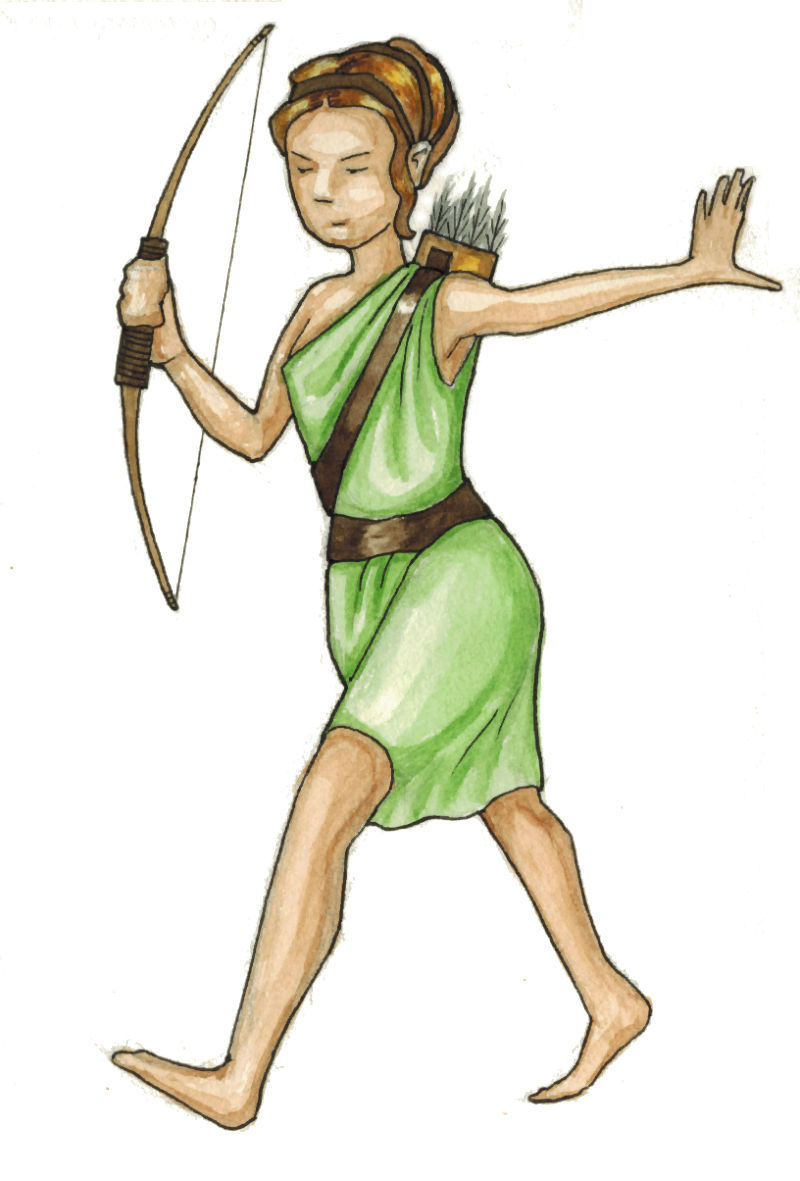 artemis
© C. Andrew 2017
greek gods memory game
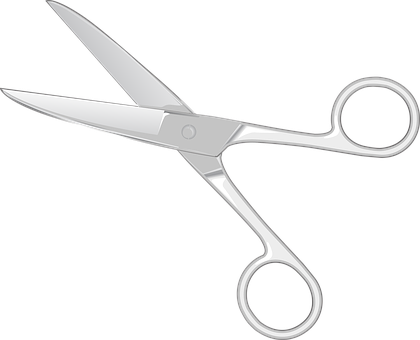 Zeus
Zeus
symbols =
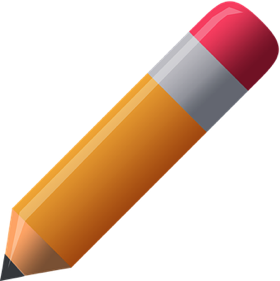 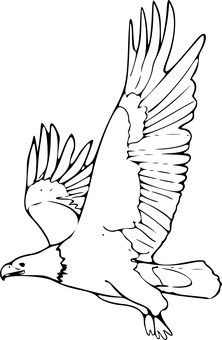 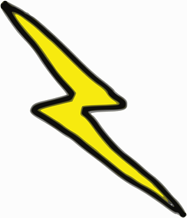 king of the gods
thunderbolt & eagle
© C. Andrew 2017
plenary
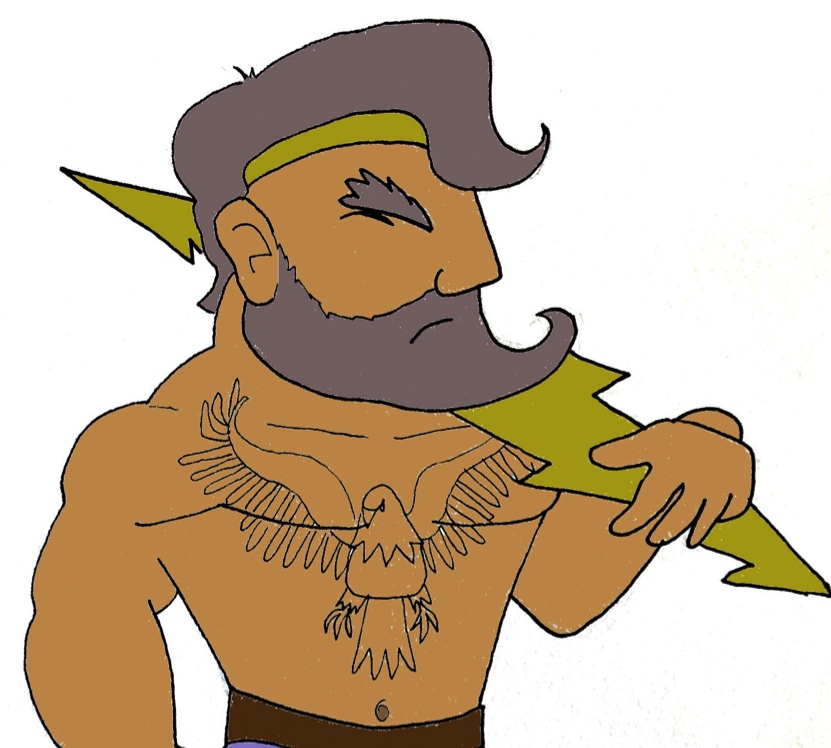 The Ancient Greek word ‘hippos’ gives us the name of a water-loving animal. What is that animal?
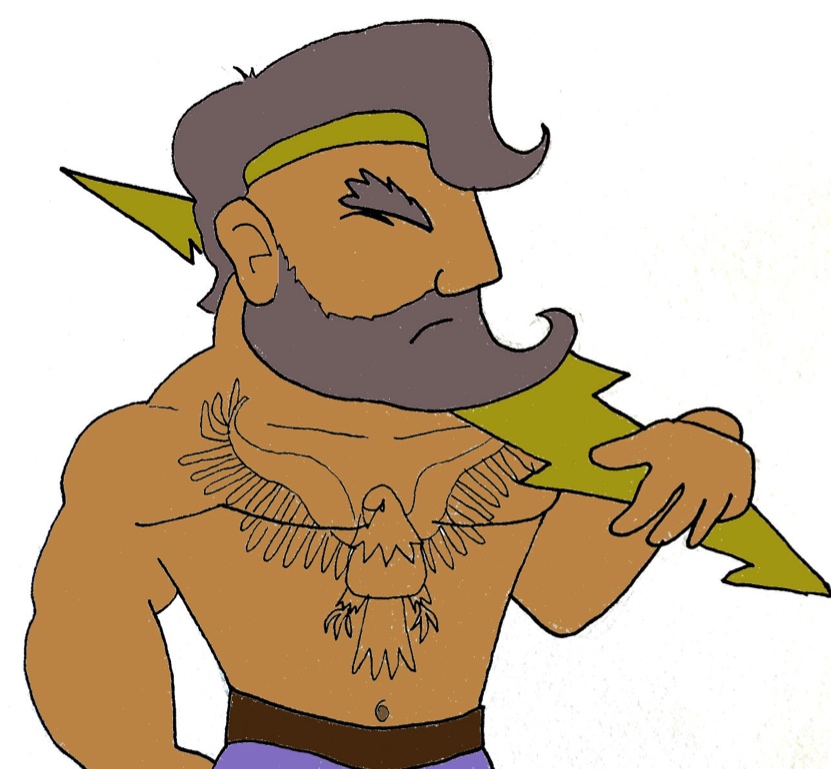 My fellow god Athena is in charge of wisdom, but what is her animal symbol?
© C. Andrew 2017